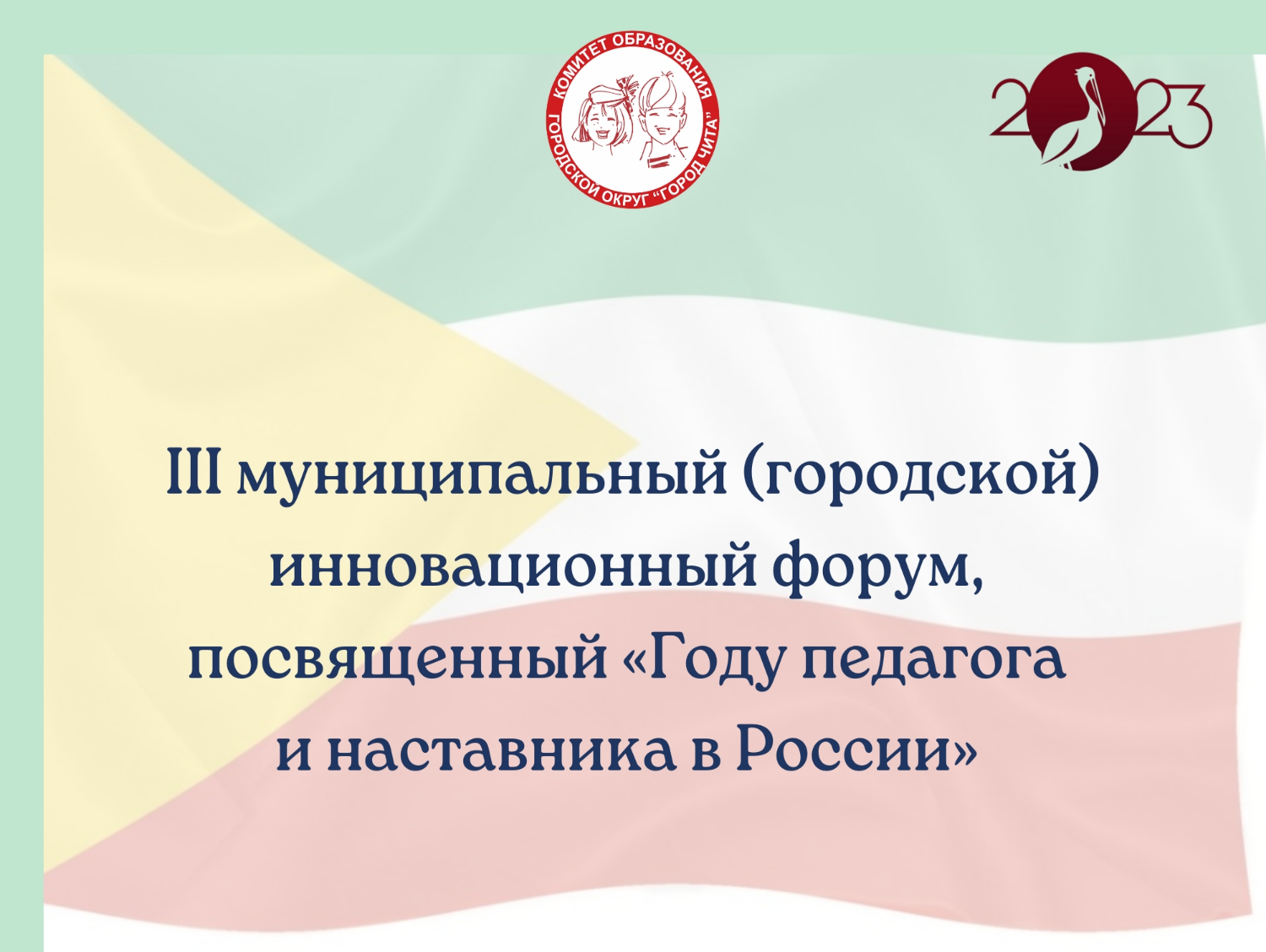 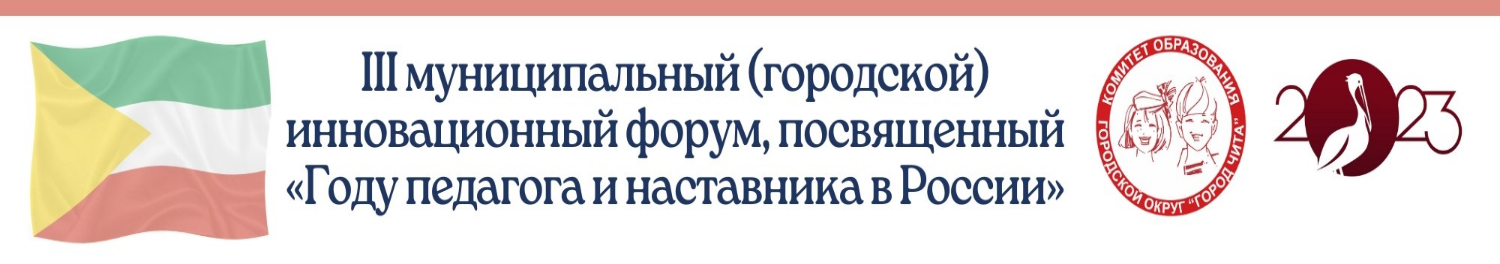 Инновационные проекты ДО
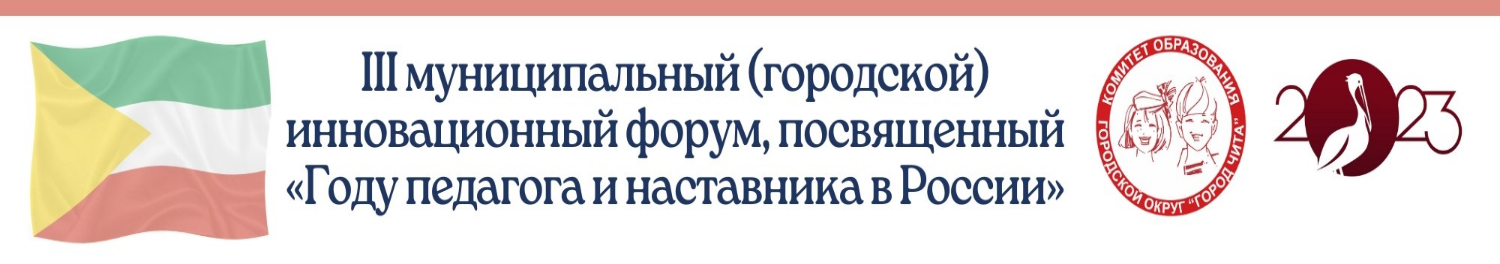 Инновационные проекты ОО
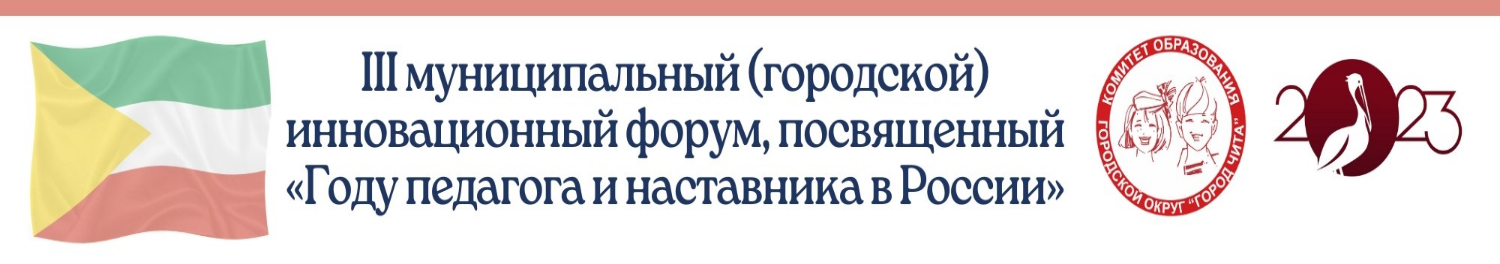 Инновационные проекты ОО УДО
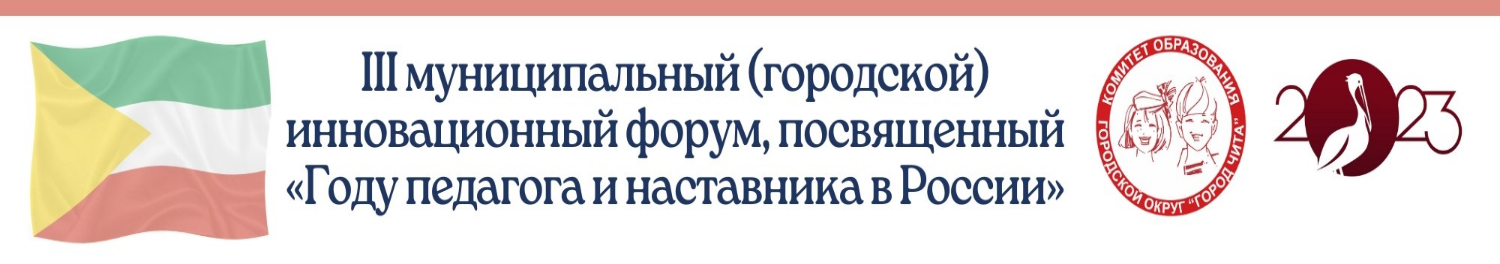 ПРОГРАММЫ РАЗВИТИЯ ШКОЛ
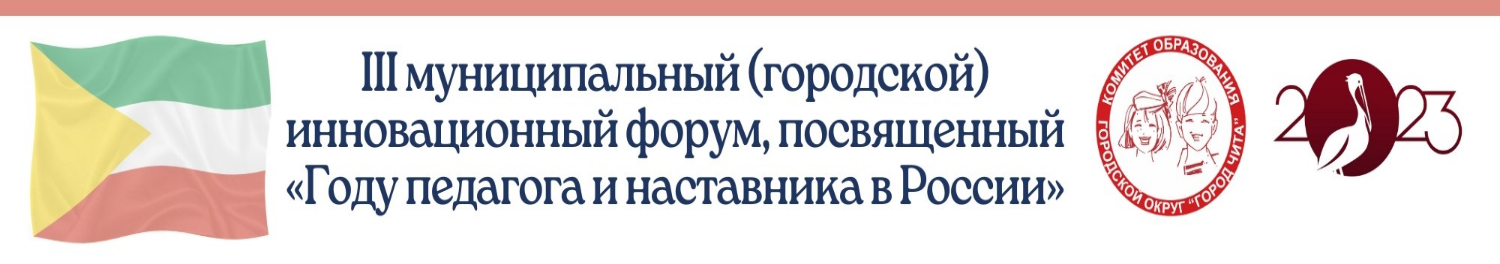 Онлайн презентация кейсов ДО
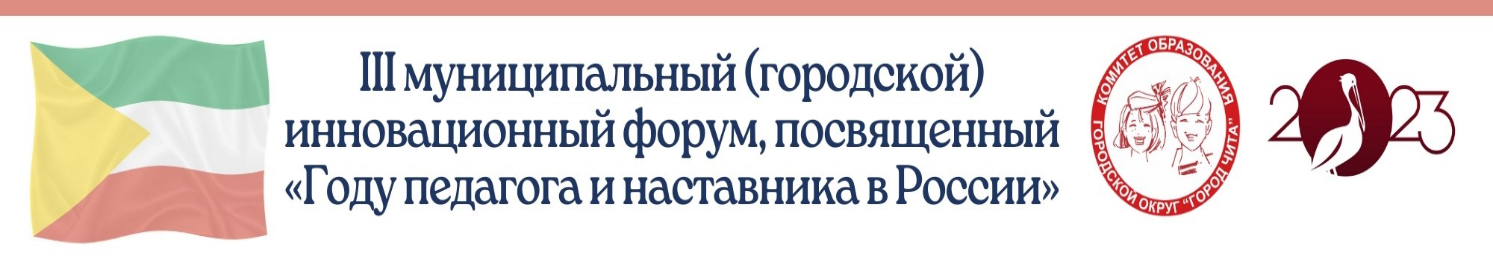 Презентация программ стажировок(семинаров) городских внедренческих площадок, региональных стажировочных площадок
Дошкольное образование.
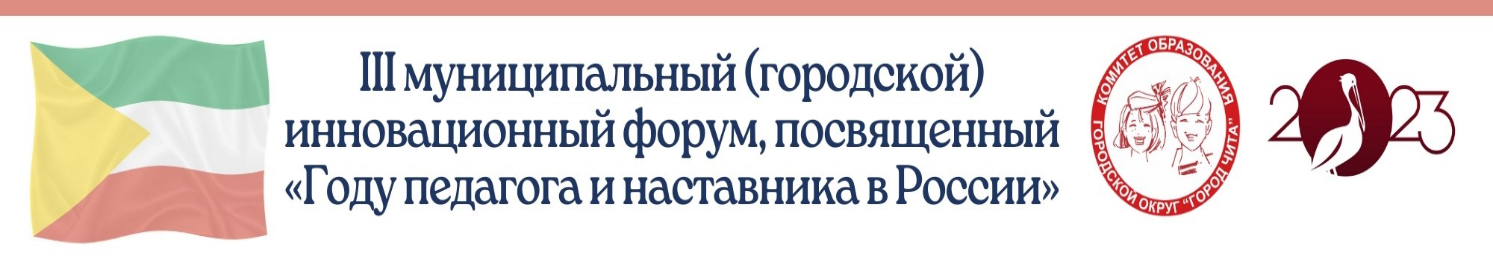 Презентация программ стажировок(семинаров) городских внедренческих площадок, региональных стажировочных площадок
Общее и дополнительное образование. Методическая работа. Наставничество
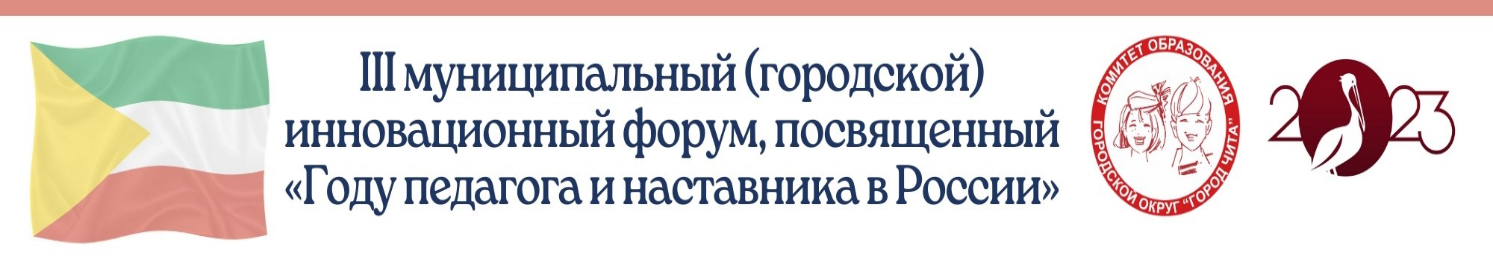 Презентация программ стажировок(семинаров) городских внедренческих площадок, региональных стажировочных площадок
Общее и дополнительное образование. Воспитание
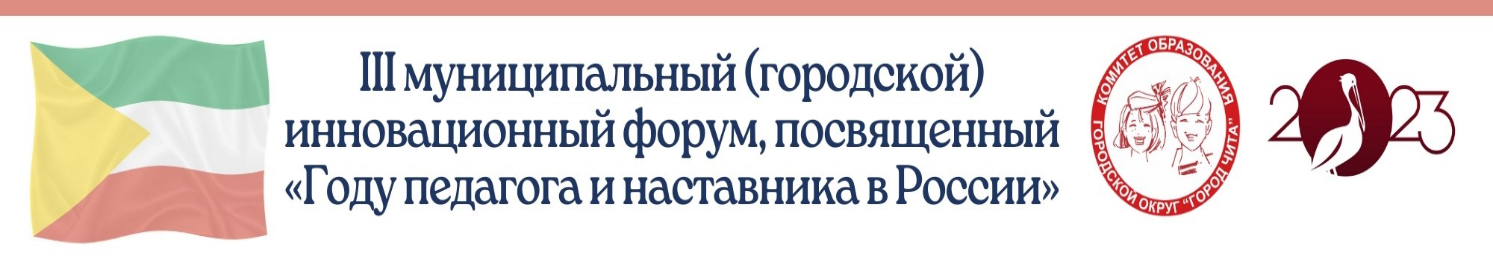 Презентация программ стажировок(семинаров) городских внедренческих площадок, региональных стажировочных площадок
Общее и дополнительное образование. Образование